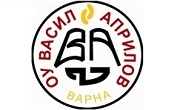 ОСНОВНО УЧИЛИЩЕ „ВАСИЛ АПРИЛОВ“ 
Гр. Варна ул. „Братя Миладинови“ № 130
Тел.:052/ 604 297
E – mail: ouaprilov1909@abv.bg
ОБРАЗОВАНИЕТО ПРЕЗ ПАРАДИГМАТА НА ХУМАНИЗМА И ИЗКУСТВЕНИЯ ИНТЕЛЕКТКак можем  да използваме изкуствения интелект в часовете по изобразително изкуство
Education through the Paradigm of Humanism and Artificial IntelligenceHow can we use artificial intelligence in visual arts classes?
Подобряване на креативността и ученето чрез технология
В днешния бързо развиващ се свят технологията заема все по-голяма роля в образованието. Един от най-вълнуващите аспекти на тази технологична революция е изкуственият интелект (ИИ). Изкуственият интелект не само трансформира начините, по които учим и работим, но също така открива нови възможности в творческите дисциплини като изкуството. Тази презентация разглежда как можем да използваме ИИ в часовете по изкуство от първи клас до гимназията, за да подобрим креативността и ученето на учениците.Изкуственият интелект е технология, която позволява на компютрите да изпълняват задачи, които обикновено изискват човешка интелигентност. Тези задачи включват разпознаване на реч, визуално възприятие, вземане на решения и превод между езици. В ежедневието ни ИИ вече играе важна роля чрез гласови асистенти като Siri и Alexa, системи за препоръки като тези на Netflix и Amazon и много други приложения. В образованието ИИ може да предложи иновативни начини за подобряване на учебния процес и насърчаване на креативността.Изкуственият интелект (AI/ИИ) вече не е просто модерна дума, той има потенциала да се справи с някои от най-големите предизвикателства в днешното образование, а именно да въведе иновациите в преподаването и ученето. Когато навлизаме в сферата на съвременното преподаване, изкуственият интелект, включително Chat GPT, се превръща в ключов инструмент, който предлага нова перспектива за преживяването в класната стая.
 Enhancing Creativity and Learning through Technology- In today's rapidly evolving world, technology is playing an increasingly significant role in education. One of the most exciting aspects of this technological revolution is artificial intelligence (AI). AI not only transforms how we learn and work but also opens up new possibilities in creative disciplines such as art. This presentation explores how we can use AI in art classes from first grade to high school to enhance students' creativity and learning.- Artificial intelligence is a technology that enables computers to perform tasks that typically require human intelligence. These tasks include speech recognition, visual perception, decision-making, and language translation. In our daily lives, AI already plays an important role through voice assistants like Siri and Alexa, recommendation systems like those on Netflix and Amazon, and many other applications. In education, AI can offer innovative ways to improve the learning process and foster creativity. AI is no longer just a buzzword; it has the potential to address some of the biggest challenges in today's education, namely introducing innovations in teaching and learning. As we enter the realm of modern teaching, artificial intelligence, including Chat GPT, is becoming a key tool that offers a new perspective on the classroom experience.
Предимства на изкуствения интелект в обучението по изкуствоВ образованието изкуственият интелект е ключът към персонализираното обучение, по-оптималното планиране на уроците и прекарването на повече време с учениците. **Персонализирано обучение:** ИИ може да адаптира учебния материал според нуждите на всеки ученик. Чрез анализ на напредъка и интересите на ученика, ИИ може да предложи персонализирани задачи и проекти, които да стимулират неговата креативност и интерес.**Подобрена креативност:** ИИ инструментите предлагат нови начини за изразяване и експериментиране. Те могат да предложат различни стилове и техники, които да вдъхновят учениците да създадат нещо ново и уникално.**Достъпност и включване:** ИИ може да направи изкуството достъпно за ученици с различни способности. Например, ИИ приложенията могат да предложат аудио инструкции за ученици със зрителни увреждания или тактилни обратни връзки за ученици със слухови увреждания.**Обратна връзка в реално време:** ИИ може да предоставя незабавна обратна връзка върху художествените проекти на учениците. Това помага на учениците да коригират грешките си и да подобряват уменията си в реално време, което ускорява процеса на учене.
Advantages of Artificial Intelligence in Art Education- In education, artificial intelligence is the key to personalized learning, more optimal lesson planning, and spending more time with students.- **Personalized Learning:** AI can adapt the learning material to the needs of each student. By analyzing the student's progress and interests, AI can offer personalized tasks and projects that stimulate their creativity and interest.- **Enhanced Creativity:** AI tools offer new ways for expression and experimentation. They can suggest different styles and techniques that inspire students to create something new and unique.- **Accessibility and Inclusion:** AI can make art accessible to students with different abilities. For example, AI applications can provide audio instructions for students with visual impairments or tactile feedback for students with hearing impairments.- **Real-Time Feedback:** AI can provide instant feedback on students' art projects. This helps students correct their mistakes and improve their skills in real-time, accelerating the learning process.
ИИ инструменти за малки ученици (първи - четвърти клас)**Приложения за рисуване и оцветяване:** ИИ приложенията за рисуване и оцветяване могат да насочват децата в създаването на изкуство. Тези приложения предлагат шаблони и интерактивни уроци, които учат децата на основни художествени концепции като форми, цветове и линии.**Интерактивно разказване на истории:** Интерактивните ИИ инструменти за разказване на истории правят изкуството по-ангажиращо за малките ученици. Те могат да създават свои собствени илюстрации и анимации, докато разказват историята си, което насърчава креативността и въображението им.**Софтуер за проста анимация:** Прости анимационни софтуери, подкрепени от ИИ, могат да научат децата на основни концепции за движение и последователност. Те могат да създават кратки анимации, които оживяват техните рисунки и идеи.AI Tools for Young Students (Grades 1-4)- **Drawing and Coloring Apps:** AI drawing and coloring apps can guide children in creating art. These apps offer templates and interactive lessons that teach children basic artistic concepts such as shapes, colors, and lines.- **Interactive Storytelling:** Interactive AI storytelling tools make art more engaging for young students. They can create their own illustrations and animations while telling their story, encouraging their creativity and imagination.- **Simple Animation Software:** Simple AI-supported animation software can teach children basic concepts of movement and sequence. They can create short animations that bring their drawings and ideas to life.
Drawing for Kids е увлекателно и образователно приложение, предназначено да въведе децата в света на изкуството чрез интерактивни дейности по рисуване. Разработено от TEACH & DRAW LTD, това приложение е пригодено за млади художници, като предлага безопасна и стимулираща среда, в която те могат да изследват своята креативност. С фокус върху развиването на фини двигателни умения и способности за предварително писане, Drawing for Kids съчетава забавни анимации, звукови ефекти и разнообразие от упражнения за рисуване, за да направи учебния процес приятен и ефективен 
Drawing for Kids- Drawing for Kids is an engaging and educational app designed to introduce children to the world of art through interactive drawing activities. Developed by TEACH & DRAW LTD, this app is tailored for young artists, offering a safe and stimulating environment where they can explore their creativity. Focusing on developing fine motor skills and pre-writing abilities, Drawing for Kids combines fun animations, sound effects, and various drawing exercises to make the learning process enjoyable and effective.
ИИ инструменти за ученици в прогимназията (пети - седми клас)**Платформи за цифрово изкуство:** В прогимназията, платформите за цифрово изкуство предлагат по-напреднали инструменти и техники, които позволяват на учениците да създават по-сложни и детайлни произведения. Тези платформи включват разнообразие от четки, ефекти и филтри, които могат да вдъхновят нови художествени изрази.**Добавена реалност (AR) за изкуство:** AR технологията може да създава импресивни художествени преживявания, които ангажират учениците по нов и вълнуващ начин. Чрез AR учениците могат да видят своите произведения в различни контексти и среди, което разширява тяхното разбиране за изкуството и неговото приложение.**Инструменти за анализ и критика на изкуството:** ИИ инструментите за анализ и критика на изкуството помагат на учениците да развият критични мисловни умения. Тези инструменти могат да анализират художествени произведения, да предлагат обективна обратна връзка и да насърчават учениците да мислят критично за своите и чуждите творби.
AI Tools for Middle School Students (Grades 5-7)- **Digital Art Platforms:** In middle school, digital art platforms offer more advanced tools and techniques, allowing students to create more complex and detailed works. These platforms include a variety of brushes, effects, and filters that can inspire new artistic expressions.- **Augmented Reality (AR) for Art:** AR technology can create impressive artistic experiences that engage students in new and exciting ways. Through AR, students can see their artworks in different contexts and environments, expanding their understanding of art and its applications.- **Art Analysis and Critique Tools:** AI tools for art analysis and critique help students develop critical thinking skills. These tools can analyze artworks, provide objective feedback, and encourage students to think critically about their own and others' creations.
ИИ инструменти за ученици в гимназията (осми - дванадесети клас)**Напреднал софтуер за цифрово изкуство:** За учениците в гимназията, напредналите софтуери за цифрово изкуство предоставят мощни инструменти за създаване на детайлни и професионални произведения. Тези софтуери включват функции като слоеве, маски и векторни графики, които позволяват по-голяма гъвкавост и прецизност.**Изкуство, генерирано от ИИ:** ИИ може да създава нови и уникални художествени произведения, които вдъхновяват учениците да мислят извън рамките. Чрез изучаване на тези произведения, учениците могат да научат за различни алгоритми и техники, които могат да приложат в своите проекти.**Онлайн платформи за сътрудничество:** Онлайн платформите за сътрудничество позволяват на учениците да работят заедно по художествени проекти, дори от разстояние. Тези платформи предоставят инструменти за споделяне на идеи, съвместно редактиране и получаване на обратна връзка, което насърчава екипната работа и сътрудничеството.
AI Tools for High School Students (Grades 8-12)- **Advanced Digital Art Software:** For high school students, advanced digital art software provides powerful tools for creating detailed and professional works. These software include features such as layers, masks, and vector graphics, allowing for greater flexibility and precision.- **AI-Generated Art:** AI can create new and unique artworks that inspire students to think outside the box. By studying these works, students can learn about different algorithms and techniques they can apply to their projects.- **Online Collaboration Platforms:** Online collaboration platforms allow students to work together on art projects, even remotely. These platforms provide tools for sharing ideas, co-editing, and receiving feedback, promoting teamwork and collaboration.
Drawing Desk е многофункционално приложение за рисуване с изкуствен интелект, предназначено да обслужва както опитни художници, така и начинаещи. Той предлага дигитално платно, където креативността е ограничена само от въображението. С интуитивен интерфейс и изчерпателен набор от инструменти, п
отребителите могат лесно да вдъхнат живот на своите артистични визии.
iArtbook е приложение за рисуване с изкуствен интелект, което се грижи както за начинаещи художници, така и за опитни професионалисти, като предлага цялостен набор от инструменти за рисуване и рисуване.
Lux Draw е иновативно приложение за рисуване с изкуствен интелект, предназначено за художници и креативни личности, които желаят да изследват границите на дигиталното изкуство чрез инструменти, вдъхновени от светлината. Разработено от Norbyte, това приложение предлага уникално изживяване при създаване на изкуство, като позволява на потребителите да създават рисунки от нулата или да добавят завладяващи ефекти към своите снимки.
Drawing Desk- Drawing Desk is a multifunctional AI drawing app designed to cater to both experienced artists and beginners. It offers a digital canvas where creativity is limited only by imagination. With an intuitive interface and a comprehensive set of tools, users can easily bring their artistic visions to life.
Starryai е иновативно приложение за рисуване с изкуствен интелект, което дава възможност на потребителите да създават уникални произведения на визуалното изкуство с лекота. Приложението използва възможностите на изкуствения интелект, за да трансформира прости потребителски указания в сложни произведения на изкуството, предлагайки безпроблемно и удобно за потребителя изживяване. Той се грижи както за опитни артисти, така и за начинаещи, предоставяйки платформа, където творчеството е ограничено само от въображението. Със starryai процесът на създаване на изкуство е демократизиран, позволявайки на всеки да произвежда висококачествени визуализации без необходимост от традиционни артистични умения или инструменти.
Doodle Magic Draw & Paint е увлекателно и удобно за потребителя приложение, предназначено да разгърне креативността на потребители от всички възрасти. Със своя интуитивен интерфейс, приложението за рисуване с изкуствен интелект кани хората да се потопят в света на дигиталното изкуство, предлагайки множество инструменти и функции, които се грижат както за начинаещи, така и за опитни художници. Независимо дали искате да рисувате по време на кратка почивка или да се впуснете в по-подробен артистичен проект, Doodle Magic Draw & Paint предоставя гъвкава платформа, която поддържа широка гама от артистични изрази. Неговият акцент върху лекотата на използване и достъпността го прави привлекателен избор за всеки, който иска да изследва своя творчески потенциал чрез дигитално рисуване и рисуване.
Starryai and Other AI Art Tools- Starryai is an innovative AI drawing app that enables users to create unique visual artworks effortlessly. The app leverages AI capabilities to transform simple user prompts into intricate artworks, offering a seamless and user-friendly experience. It caters to both experienced artists and beginners, providing a platform where creativity is limited only by imagination. With Starryai, the process of creating art is democratized, allowing anyone to produce high-quality visuals without the need for traditional artistic skills or tools.- Doodle Magic Draw & Paint is an engaging and user-friendly app designed to unleash the creativity of users of all ages. With its intuitive interface, the AI-powered drawing app invites individuals to dive into the world of digital art, offering numerous tools and features that cater to both beginners and experienced artists. Whether you want to draw during a short break or embark on a more detailed artistic project, Doodle Magic Draw & Paint provides a flexible platform that supports a wide range of artistic expressions. Its emphasis on ease of use and accessibility makes it an appealing choice for anyone looking to explore their creative potential through digital drawing and painting.
Приложения с изкуствен интелект
Лесни учебни материали
https://quizgecko.com/
Инструменти и уроци за ученици, работещи с AI
https://www.geleza.app/
Спестете време за писане и създаване на съдържание
https://www.schoolai.co/
Изкуственият интелект в приложение за образование
https://www.khanacademy.org/
Създаване  планове за уроци  с AI
https://www.lessonplans.ai/
Изкуственият интелект в класовете.
https://www.to-teach.ai/
 AI Applications- Easy learning materials: https://quizgecko.com/- Tools and lessons for students working with AI: https://www.geleza.app/- Save time for writing and content creation: https://www.schoolai.co/- AI in educational apps: https://www.khanacademy.org/- Creating lesson plans with AI: https://www.lessonplans.ai/- AI in classrooms: https://www.to-teach.ai/
Генераторите за рисуване с изкуствен интелект ви дават възможност да създавате изображения в стила на аналоговите медии – като акварел или маслени бои – само с помощта на въображението си и обикновена текстова подкана – от слънчеви пейзажи до фантастични същества. С помощта на Firefly уеб приложение с генеративен изкуствен интелект, можете да използвате мощни възможности за преобразуване на текст в изображение, за да стартирате творческия си процес, да изследвате нови художествени пътища и да създавате красиви изображения. За да създадете картини, генерирани с изкуствен интелект, просто въведете просто описание, за да генерирате изображение, и след това го персонализирайте, за да придобиете живописен вид. Firefly като инструмент за рисуване с изкуствен интелект, можете да комбинирате различни стилове, като „рисуване с маслени бои“ и „палетен нож“, за да подобрите живописния вид. Можете да коригирате изображението си още повече, като промените опциите за цвят и тон, композиция и осветление – например приглушена цветова палитра със слабо осветление може да придаде на вашето творение старинно излъчване.
 AI Drawing Generators- AI drawing generators allow you to create images in the style of analog media, such as watercolor or oil paints, using only your imagination and a simple text prompt—from sunny landscapes to fantastic creatures. With the Firefly web application featuring generative AI, you can use powerful text-to-image capabilities to kickstart your creative process, explore new artistic avenues, and create beautiful images. To create AI-generated paintings, simply enter a brief description to generate an image, then customize it for a painterly look. With Firefly as an AI drawing tool, you can combine different styles, such as "oil painting" and "palette knife," to enhance the painterly appearance. Further adjust your image by changing color and tone options, composition, and lighting—for example, a muted color palette with low lighting can give your creation an antique feel.
Създаване на персонализирано учебно съдържание, като ИИ може да адаптира съдържанието към възрастовата група, психологически особености и народопсихология. Най-добрият начин за използване е с учебни чат ботове. Учебните чат ботове  предлагат възможности за силно профилиране и относително лесно се създават.
Създаване на презентационен материал, който позволява на преподавателите и учениците да конкретизират търсенията си, ИИ да събере необходимата информация, да сложи подходящи изображения, да посочи библиография, да направи план на презентацията и да подбере съдържание.
Извършване на различни проучвания - данните/инормацията се търси в огромни масиви от научни материали, като се подбират източници и се правят конкретни прогнози по избраната тема.
Развитие на креативността на учениците чрез ИИ - тук влизат множество приложения, които подпомагат изобразителното изкуство, музиката (дори виртуални диригенти същесвуват) и въобще различни приложения, развиващи креативността.
Изкуственият интелект в STEM обучението - машнно обучение (започва от детската градина), виртуални лаборатории, системи, които подпомагат кодирането, математиката, роботика, опити с живата природа и др.
 Personalized Learning Content with AI- AI can adapt content to age groups, psychological characteristics, and cultural contexts. The best way to use this is with educational chatbots, which offer strong profiling capabilities and are relatively easy to create.- Creating presentation materials that allow teachers and students to specify their searches, with AI gathering the necessary information, adding appropriate images, providing a bibliography, creating a presentation plan, and selecting content.- Conducting various research—data/information is searched in vast arrays of scientific materials, sources are selected, and specific predictions are made on the chosen topic.- Developing student creativity through AI—this includes numerous applications that support visual arts, music (even virtual conductors exist), and various other applications that foster creativity.- AI in STEM education—machine learning (starting from kindergarten), virtual laboratories, systems that support coding, mathematics, robotics, experiments with living nature, and more.
**Обучение за учители:** За успешното внедряване на ИИ в класната стая е важно учителите да получат подходящо обучение. Това включва обучения за използване на ИИ инструменти, както и за интегрирането им в учебната програма. Учителите трябва да разбират как да използват тези инструменти ефективно, за да насърчават креативността и ученето на учениците.**Интегриране на ИИ инструменти в учебната програма:** За да бъде ИИ ефективно интегриран в учебната програма, трябва да се намерят начини за безпроблемно включване на тези инструменти в съществуващите учебни планове. Това може да включва добавяне на нови задачи и проекти, които използват ИИ, както и адаптиране на съществуващите дейности, за да включват ИИ елементи.**Осигуряване на поверителност и безопасност на учениците:** При използване на ИИ инструменти е важно да се осигури поверителността и безопасността на учениците. Това включва защита на личните данни и осигуряване на безопасна онлайн среда за учениците. Училищата трябва да имат ясни политики и процедури за управление на данните и за справяне с потенциални рискове.
Ренета Василева 
29.07.2024

Teacher Training and Integration- **Teacher Training:** For the successful implementation of AI in the classroom, it is important for teachers to receive appropriate training. This includes training on using AI tools and integrating them into the curriculum. Teachers need to understand how to use these tools effectively to promote students' creativity and learning.- **Integration of AI Tools into the Curriculum:** To effectively integrate AI into the curriculum, ways must be found to seamlessly incorporate these tools into existing lesson plans. This may include adding new tasks and projects that use AI, as well as adapting existing activities to include AI elements.- **Ensuring Student Privacy and Safety:** When using AI tools, it is important to ensure the privacy and safety of students. This includes protecting personal data and providing a safe online environment for students. Schools should have clear policies and procedures for data management and addressing potential risks. Reneta Vasileva
29.07.2024